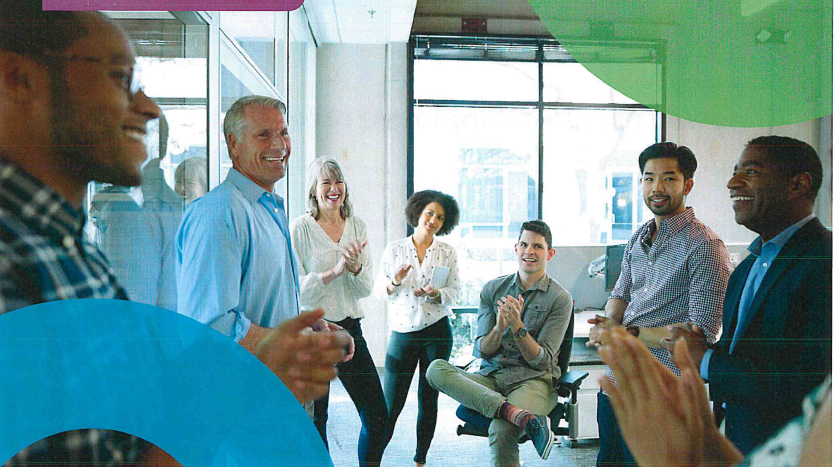 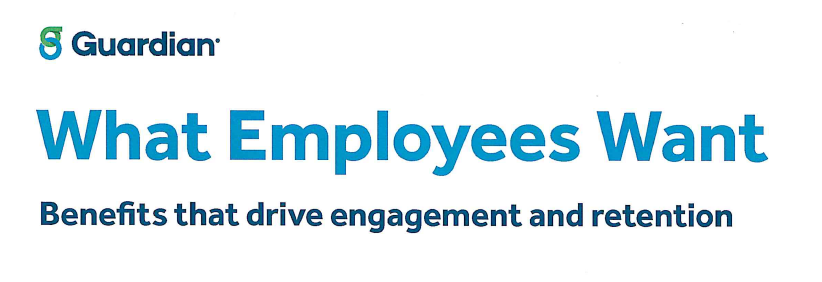 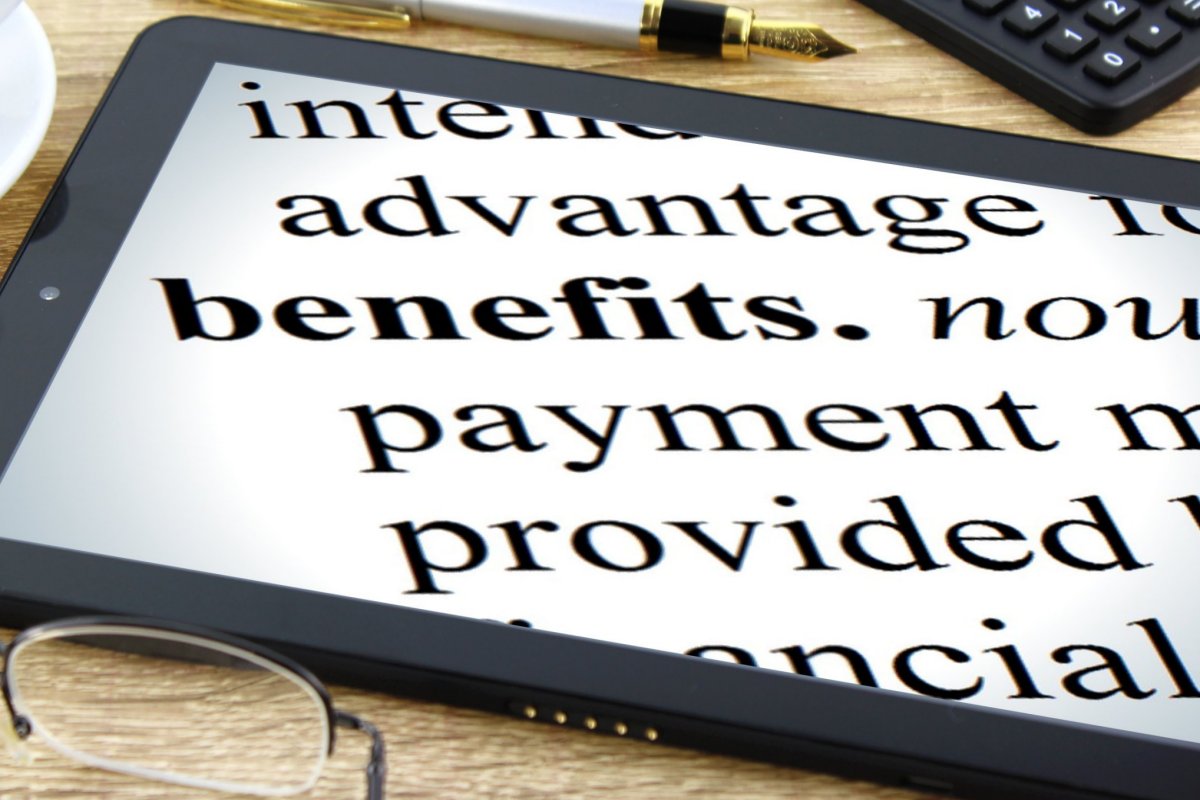 Your most valuable asset is your peopleWhen they’re healthy and happy, your business is healthy. It’s why we offer proactive, comprehensive solutions that address emotional, mental, physical, and financial well-being. And why we provide modern processes and intuitive tools that simplify benefits management and utilization.When you feel well, you think well.When you think well, you perform well.And when you perform well, everyone does better.
This Photo by Unknown Author is licensed under CC BY-SA
9 out 10 employers offer voluntary benefits
They help attract and obtain valuable employees, at little to no cost to the employer
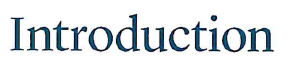 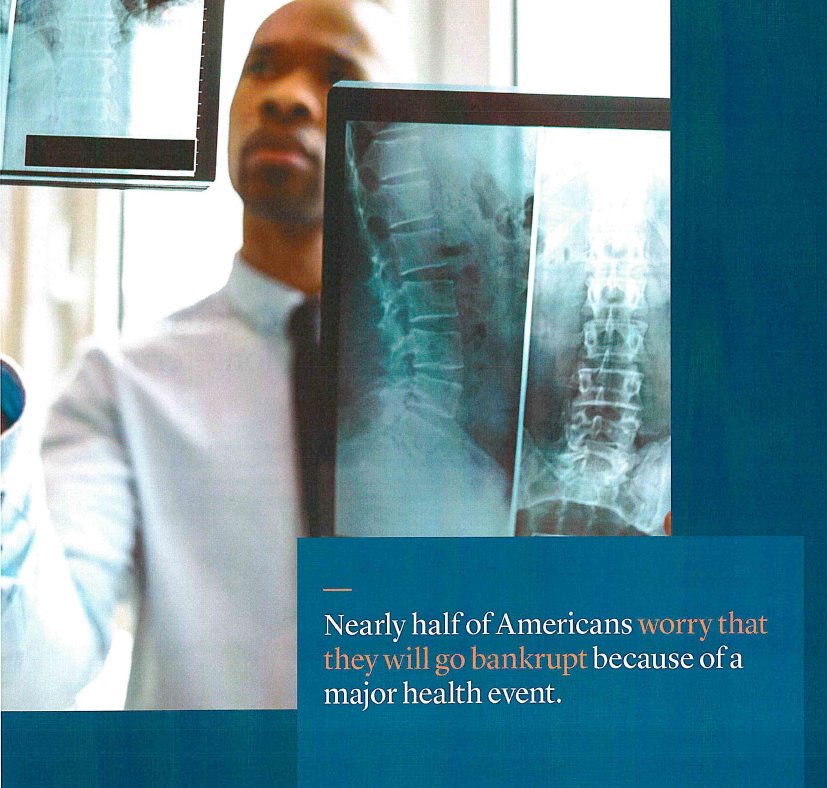 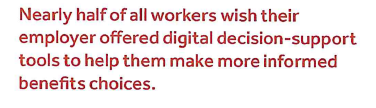 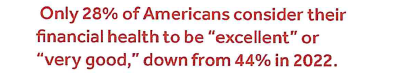 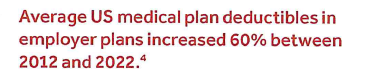 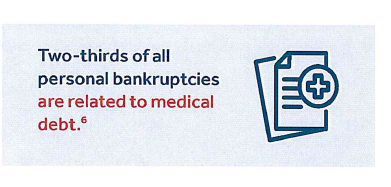 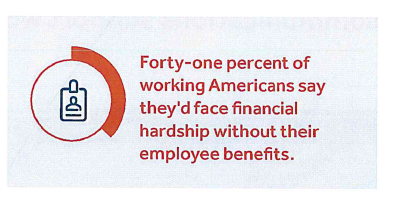 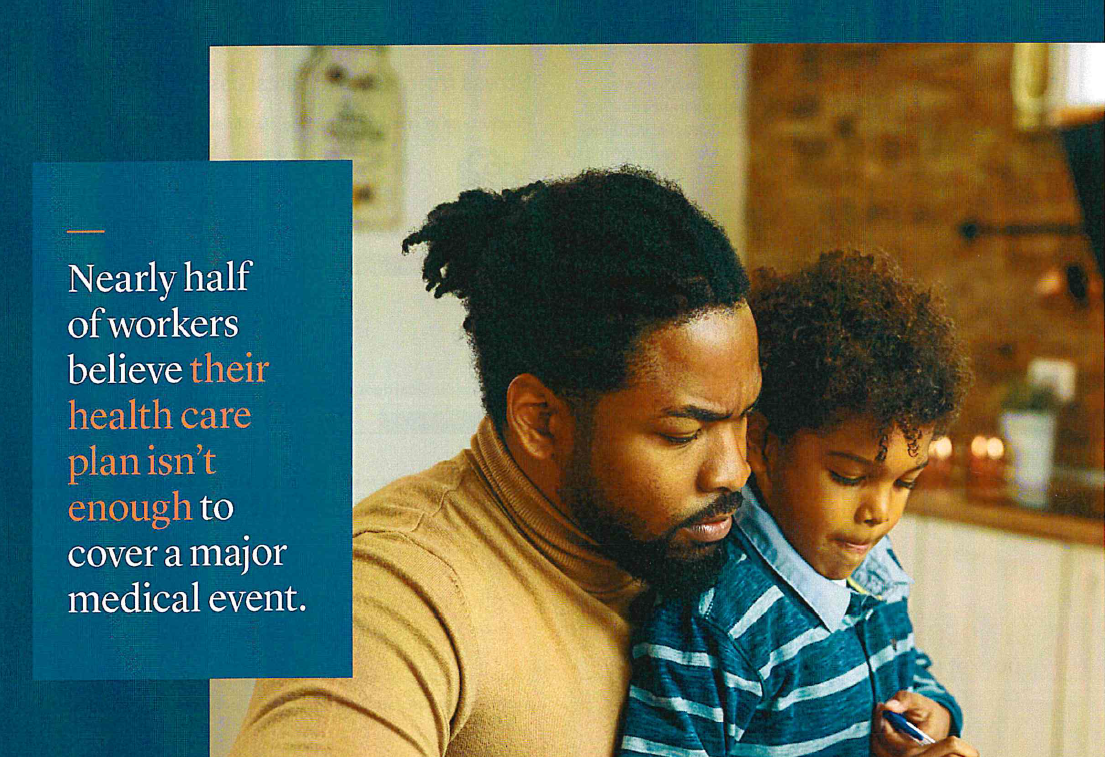 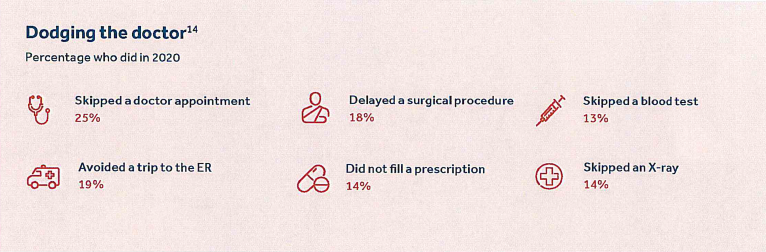 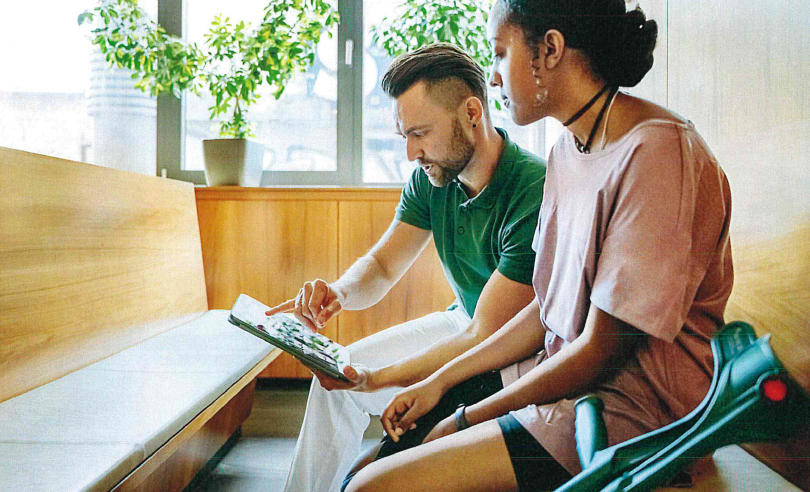 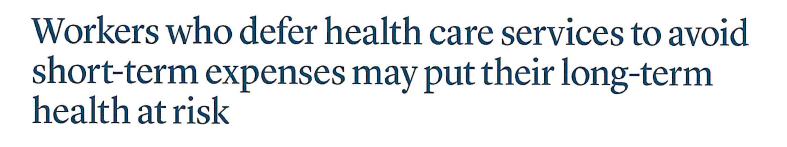 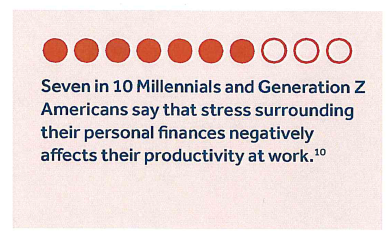 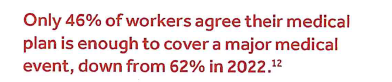 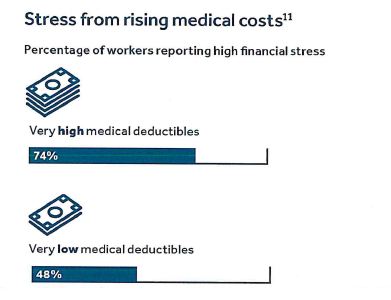 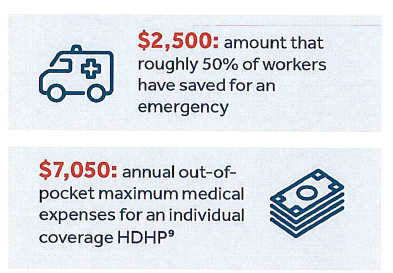 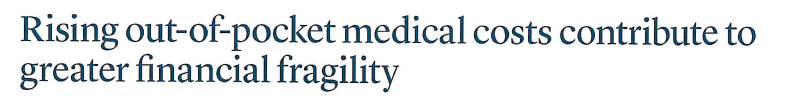 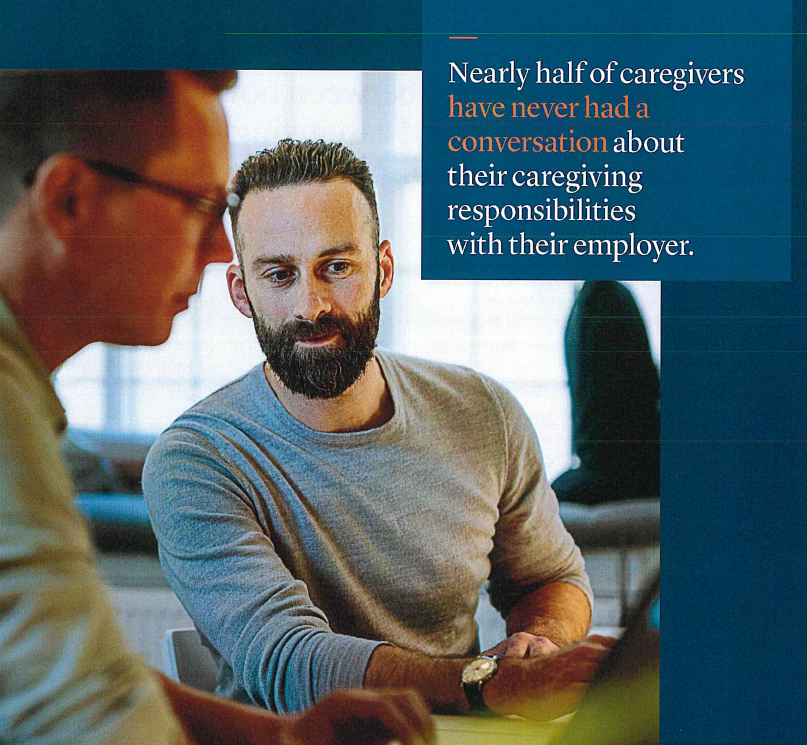 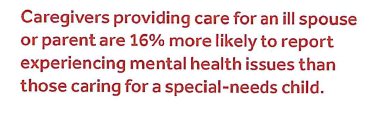 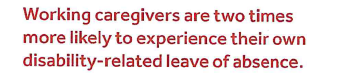 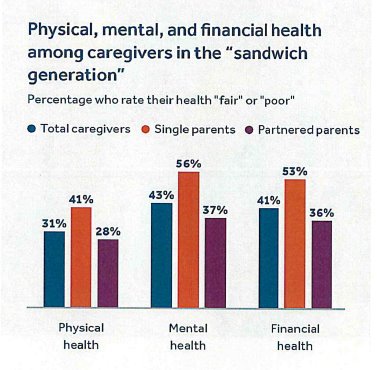 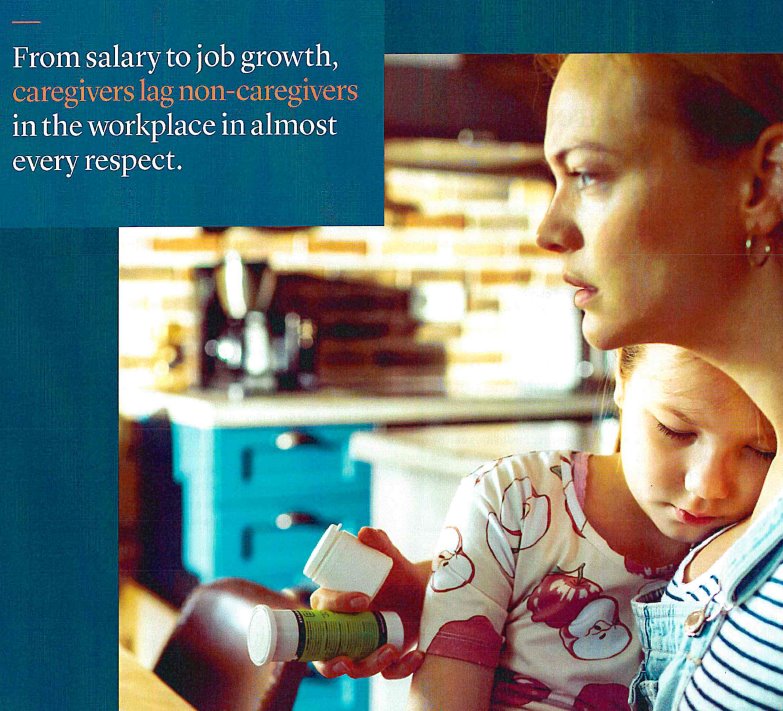 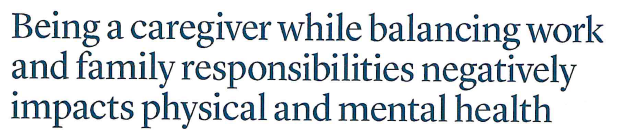 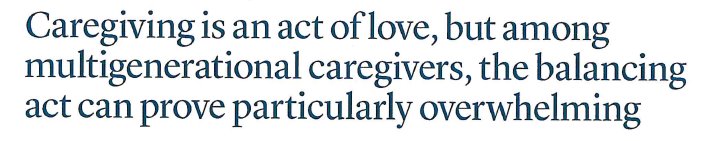 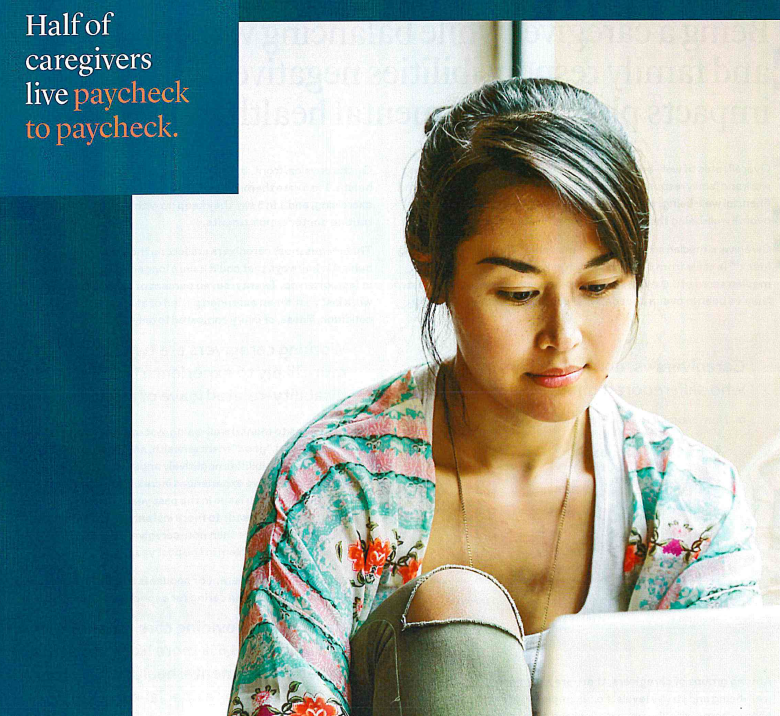 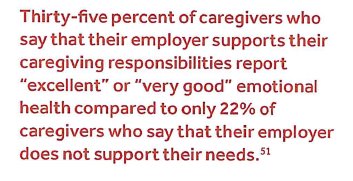 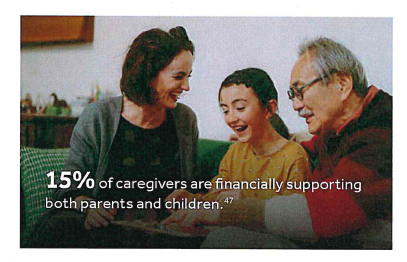 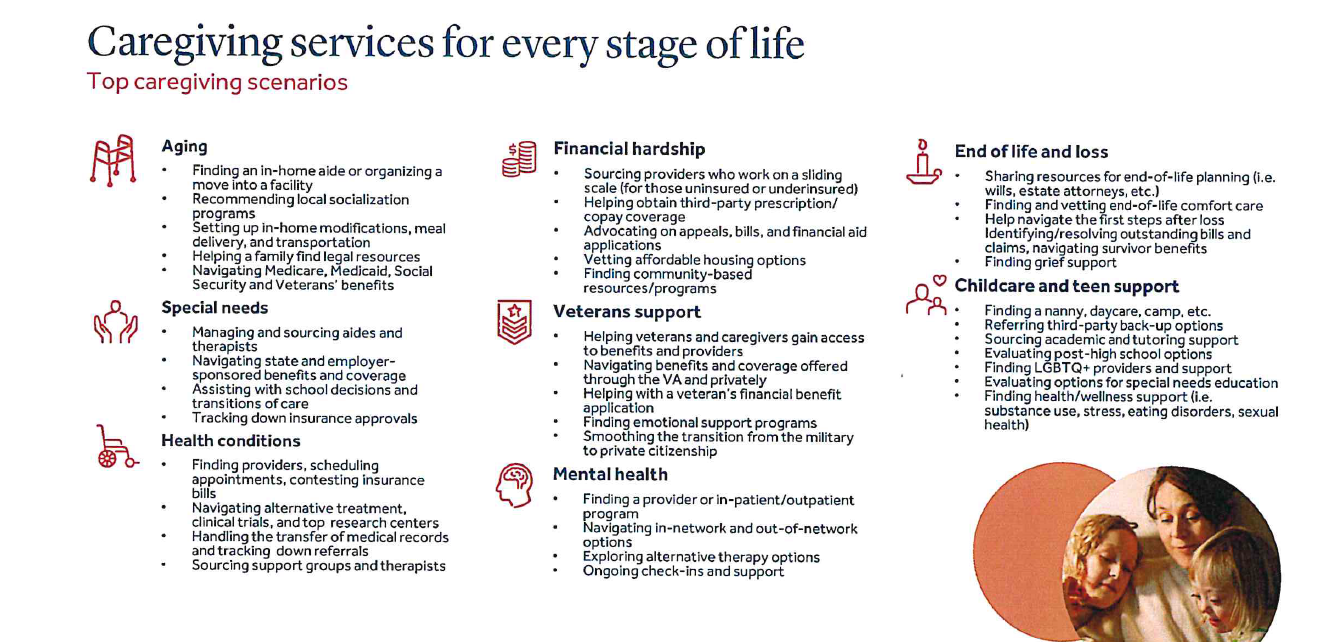 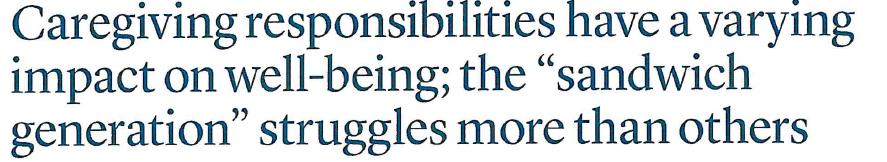 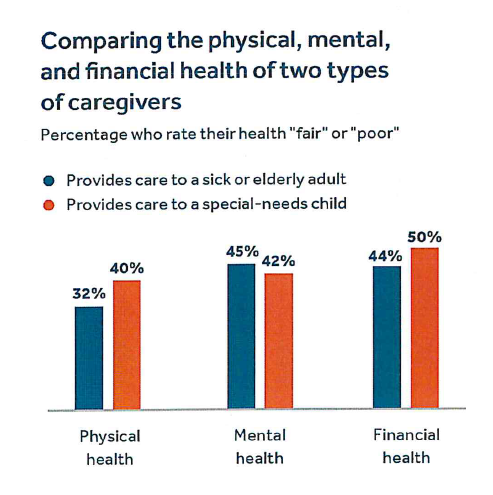 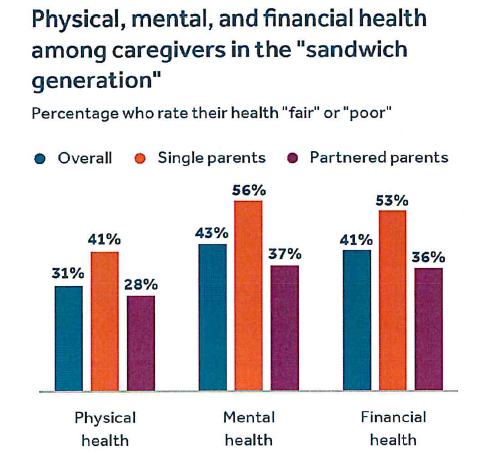 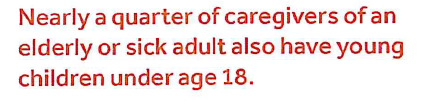 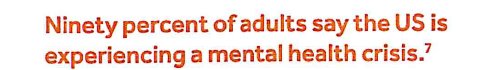 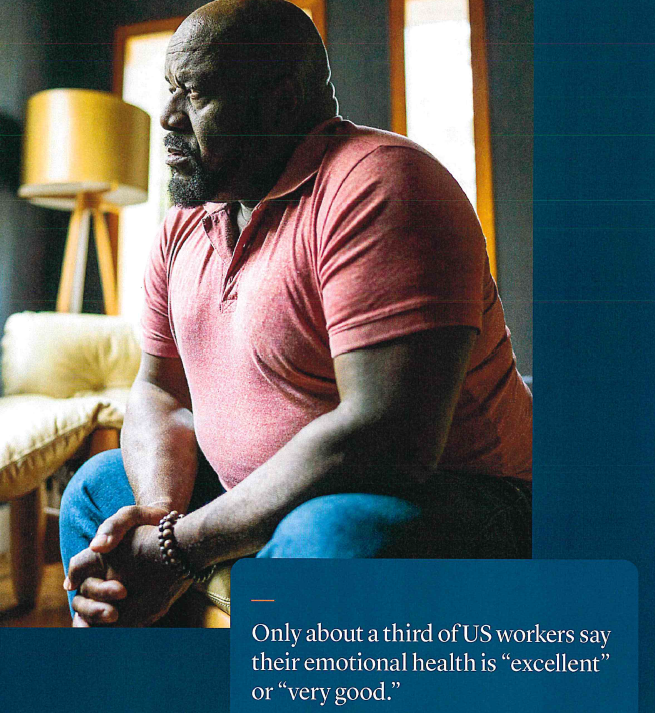 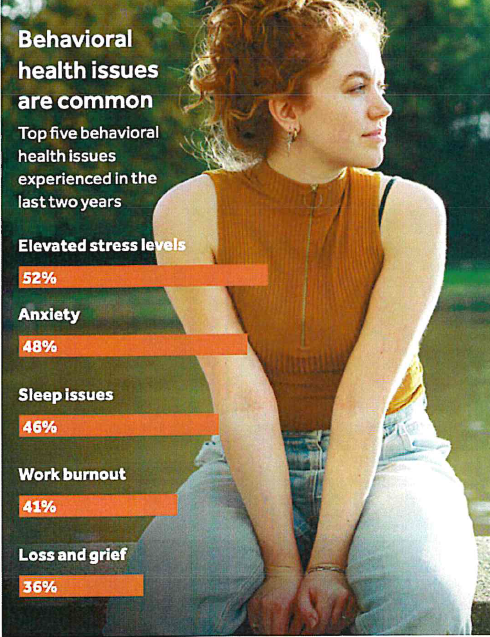 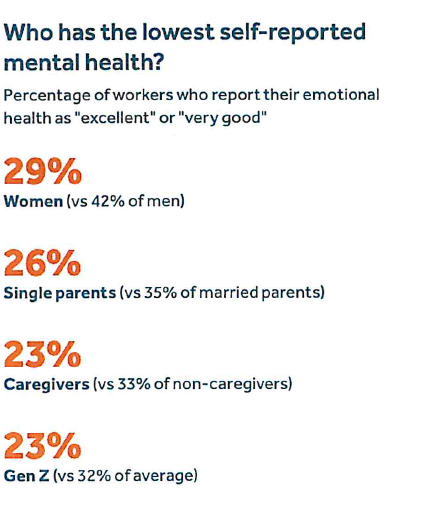 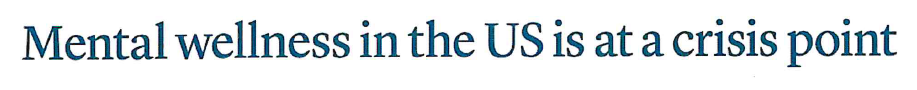 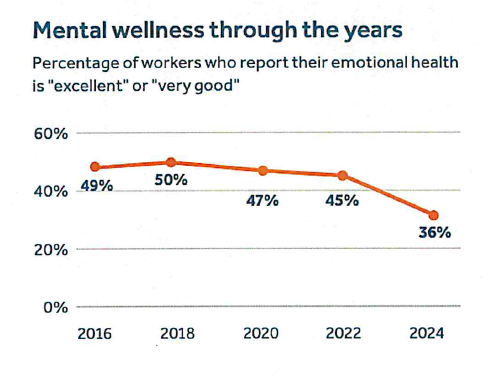 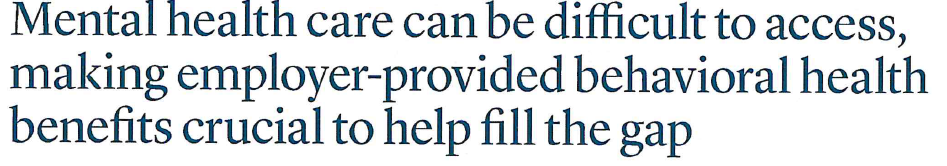 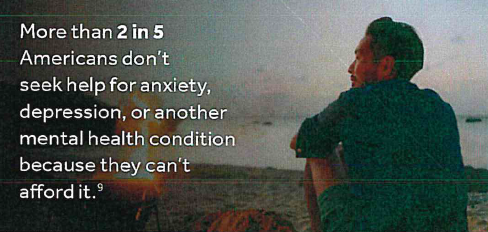 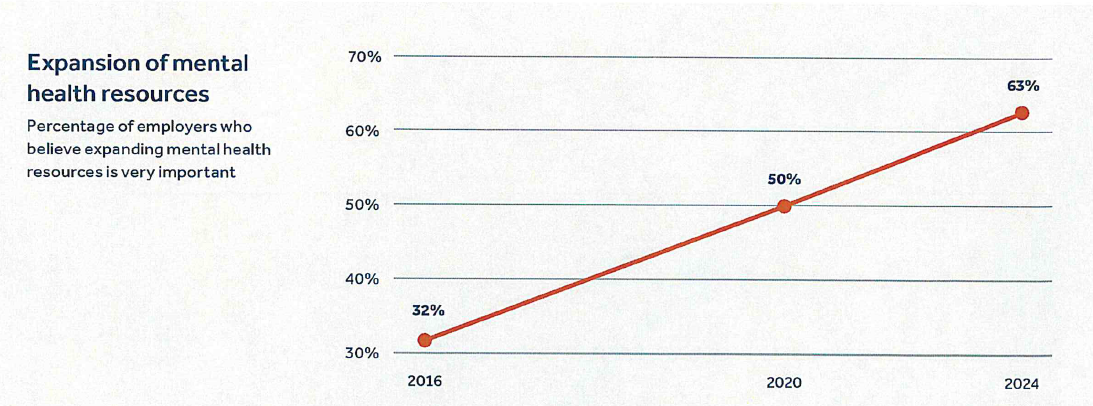 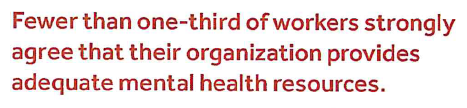 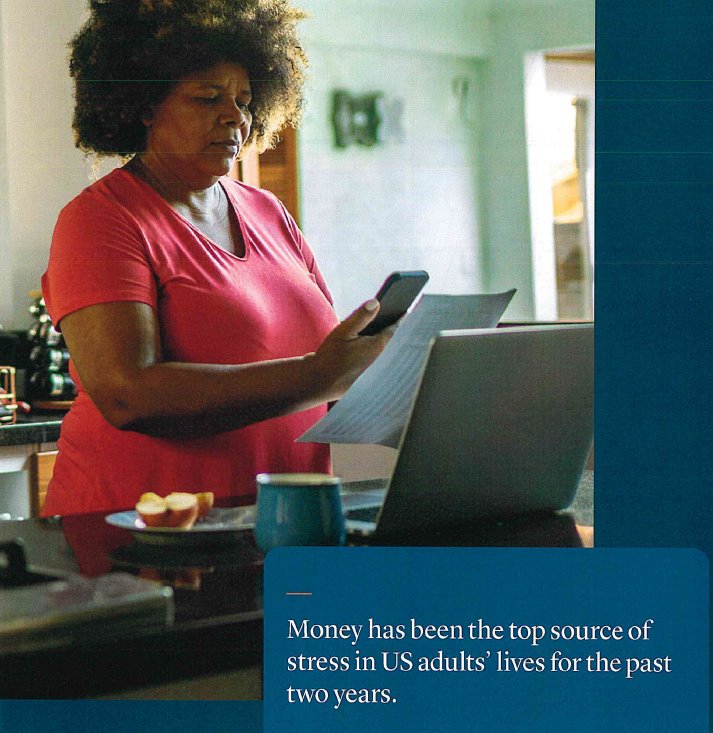 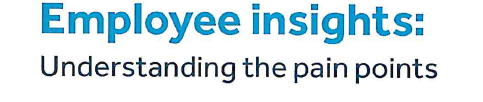 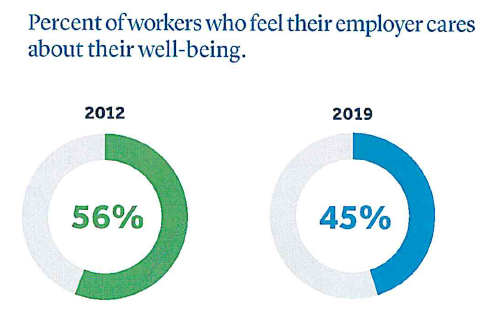 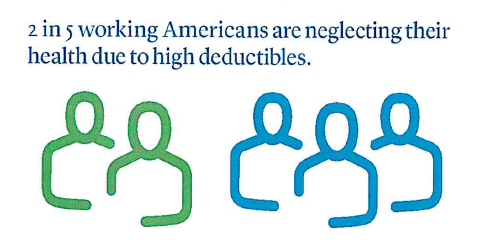 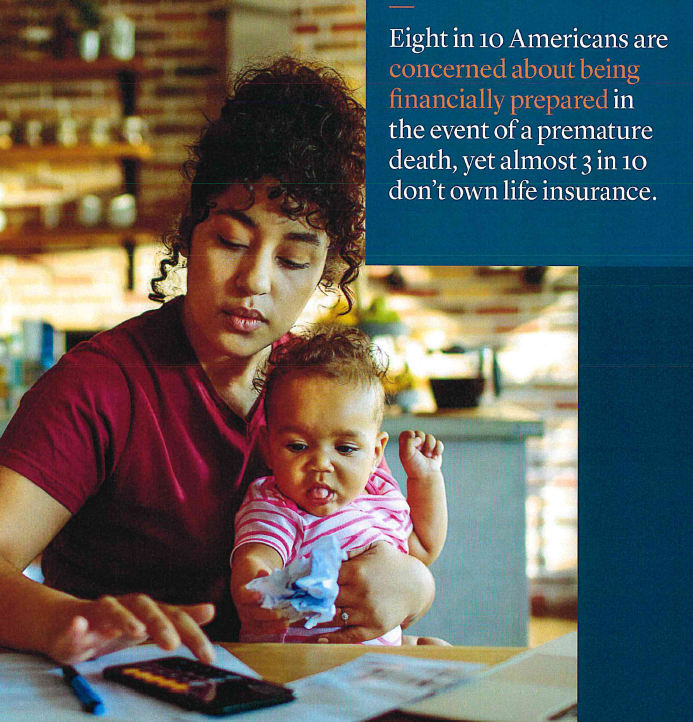 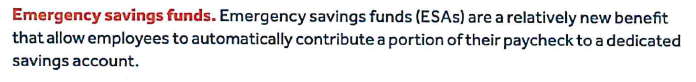 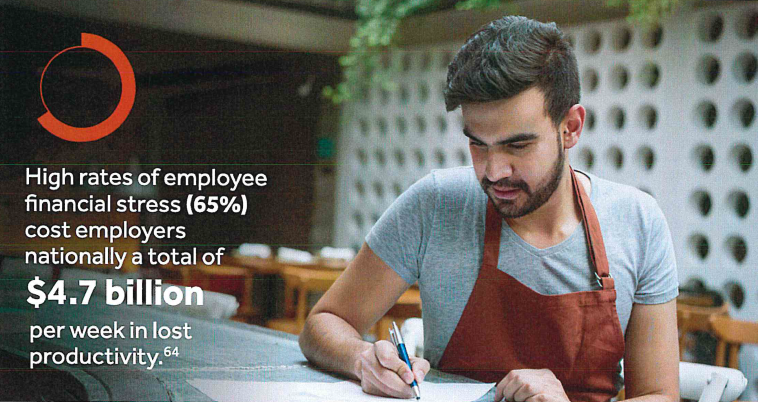 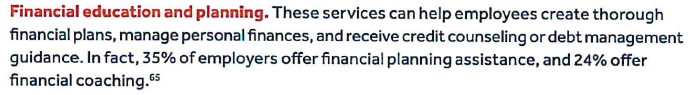 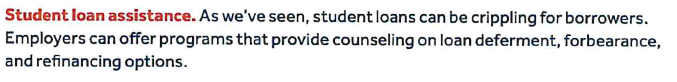 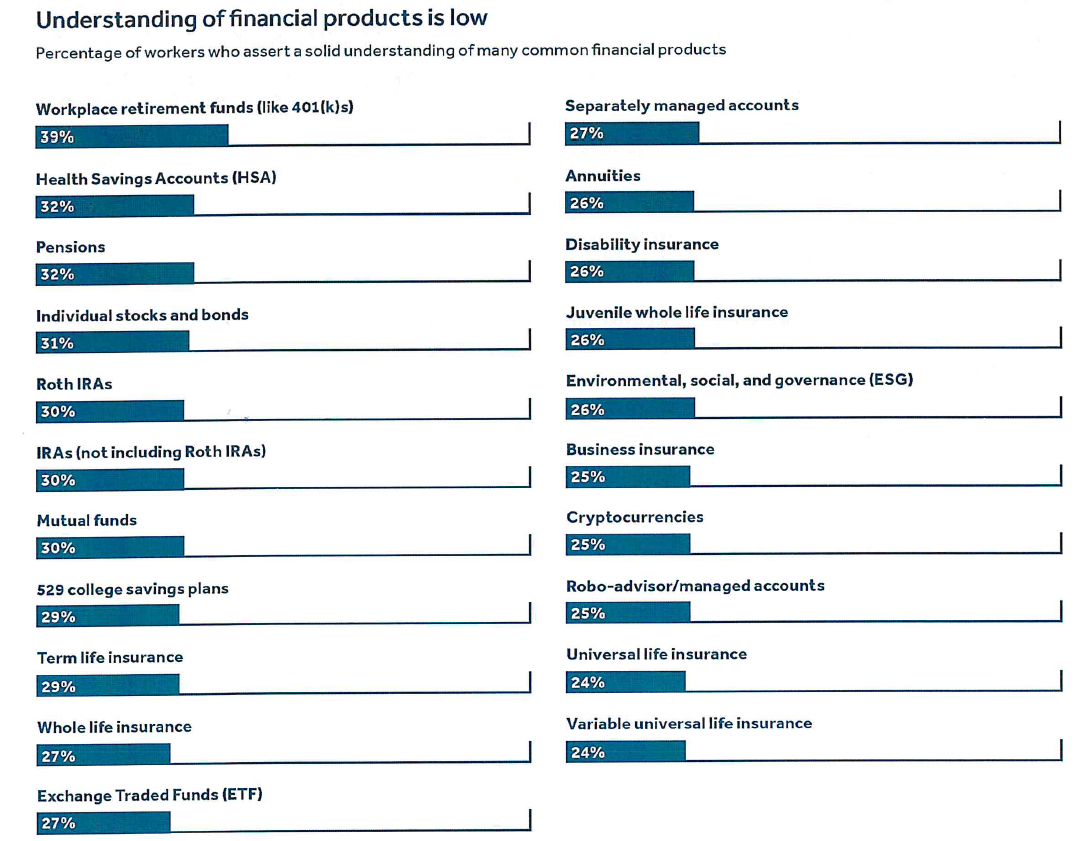 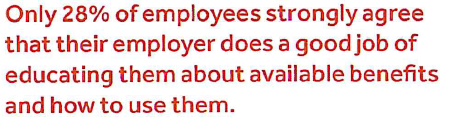 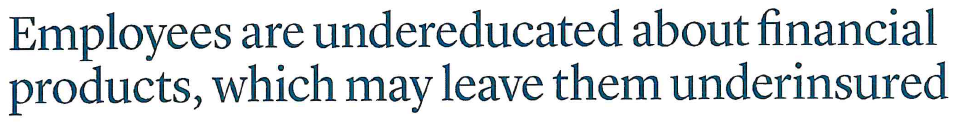 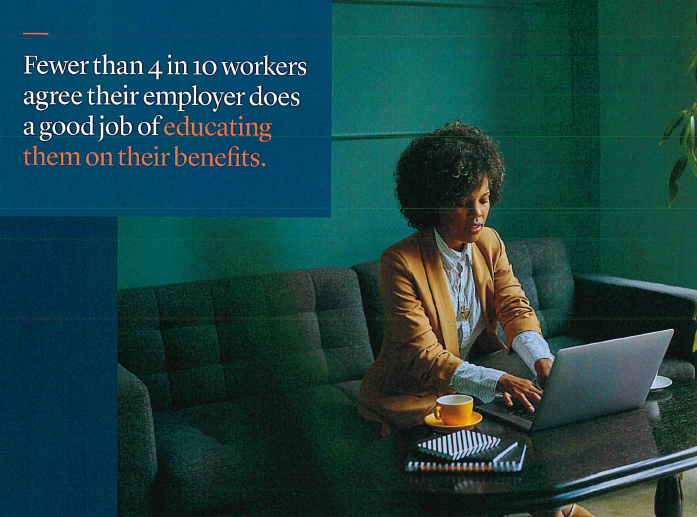 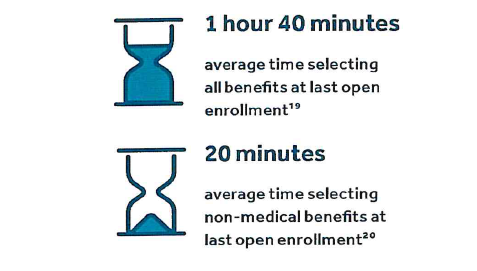 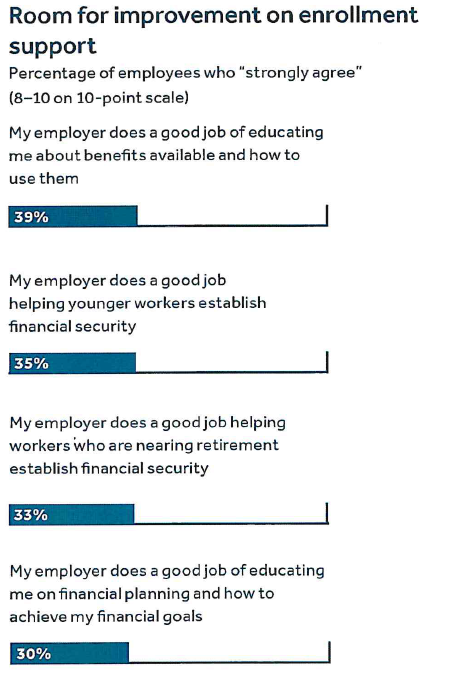 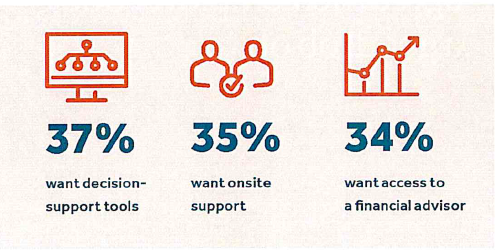 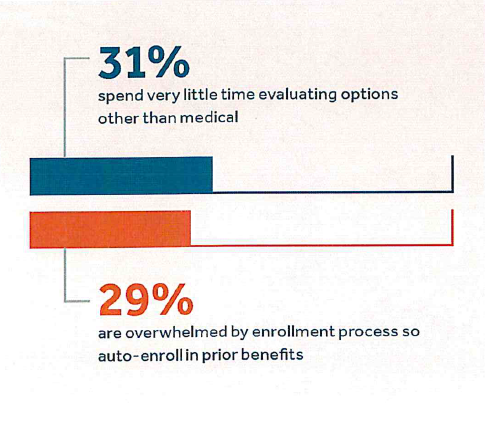 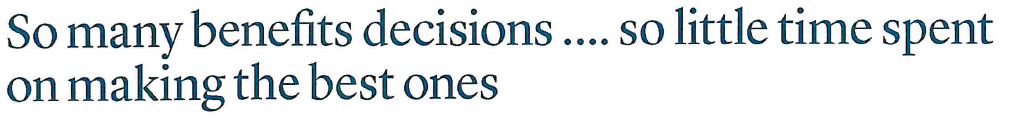 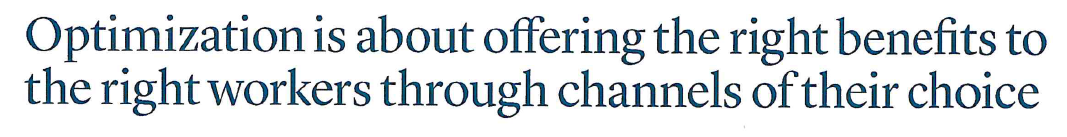 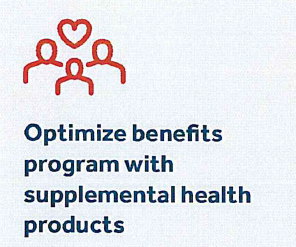 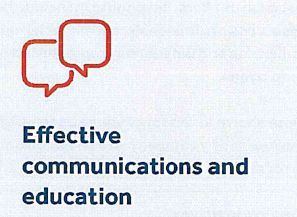 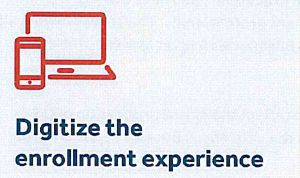 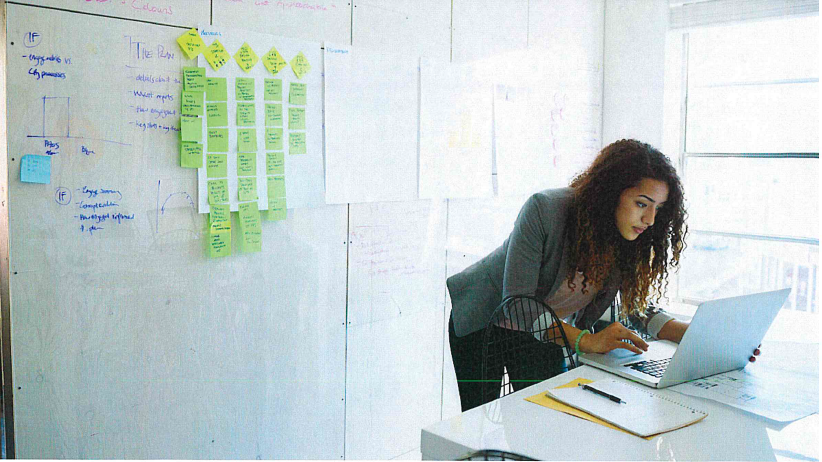 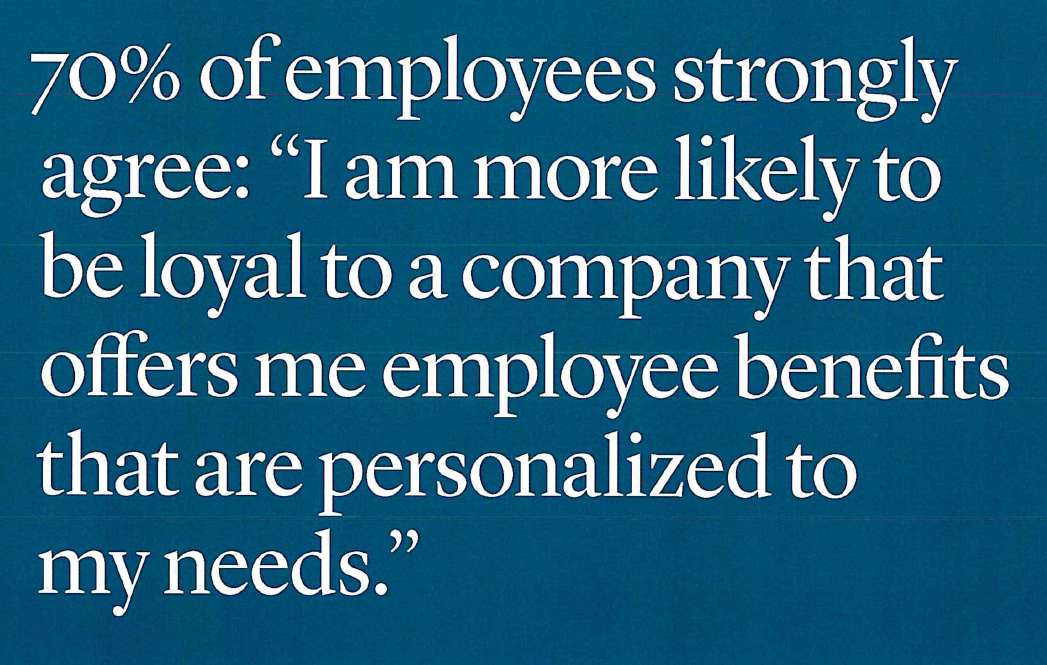 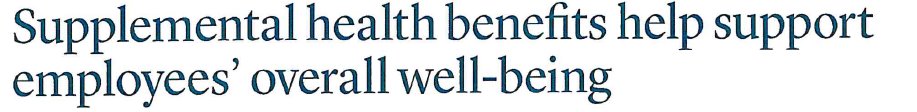 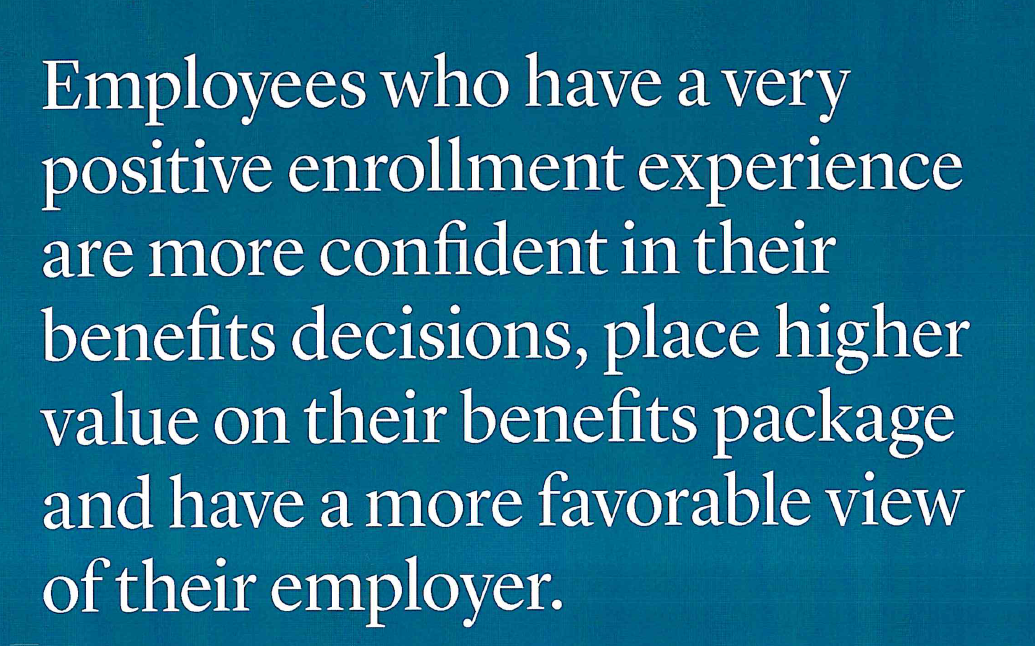 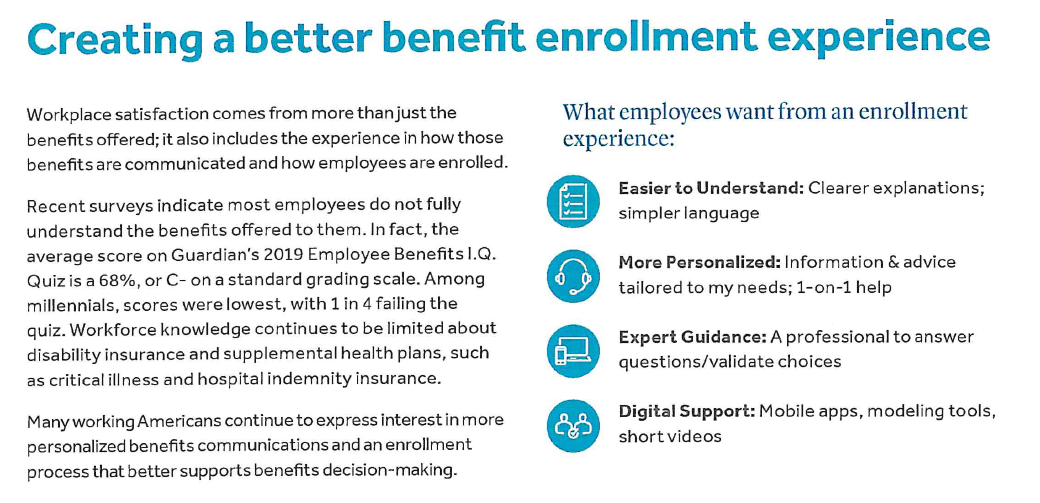 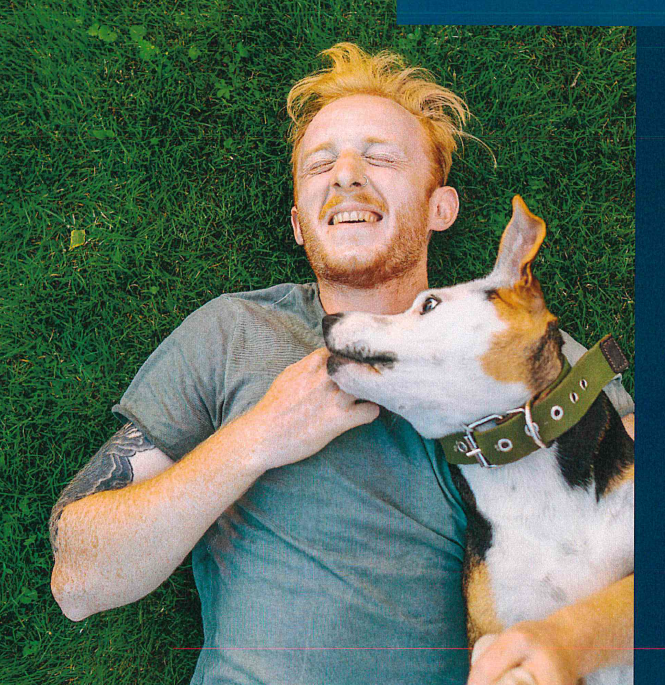 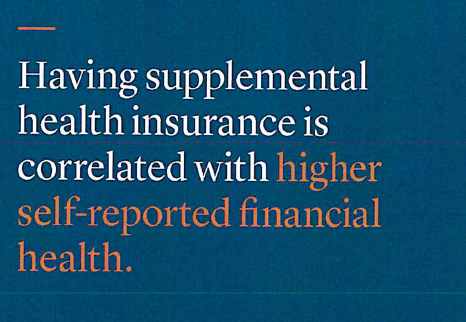 Top 3 growth products 2022-2025
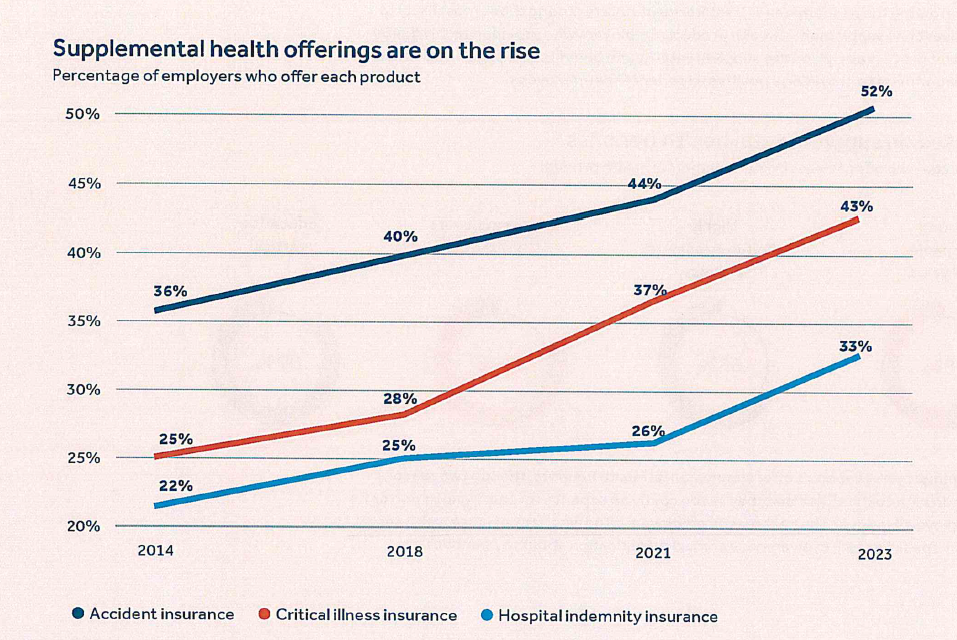 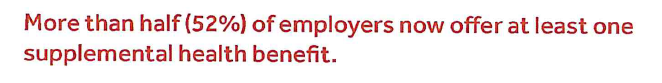 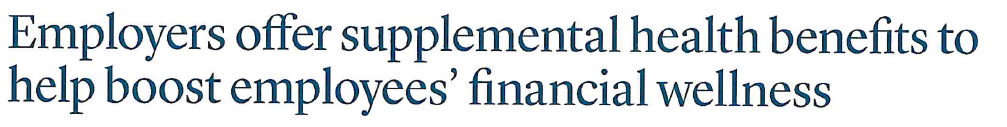 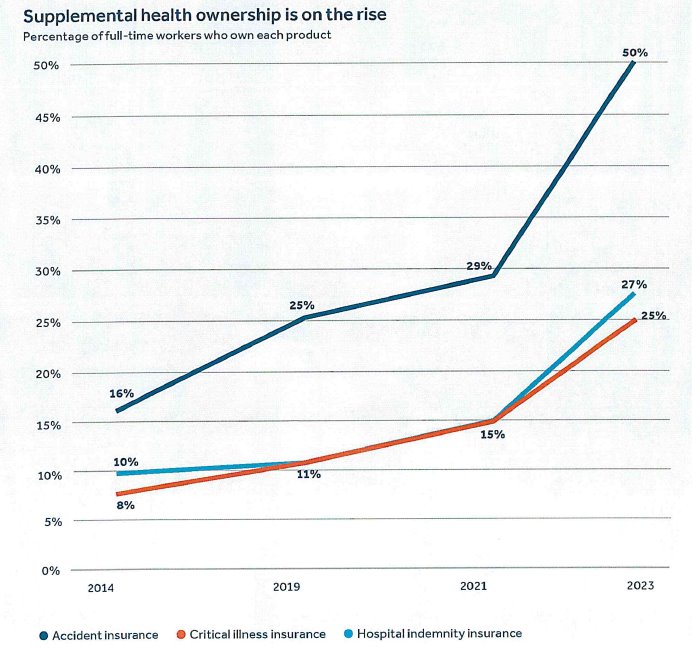 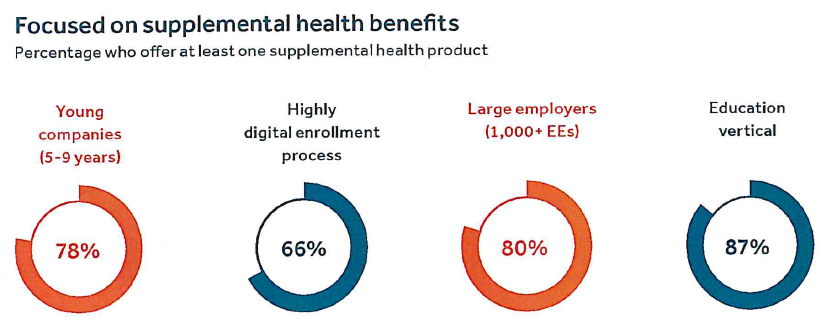 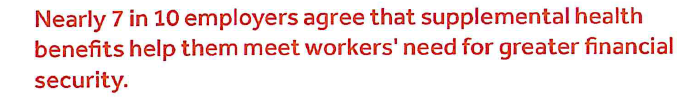 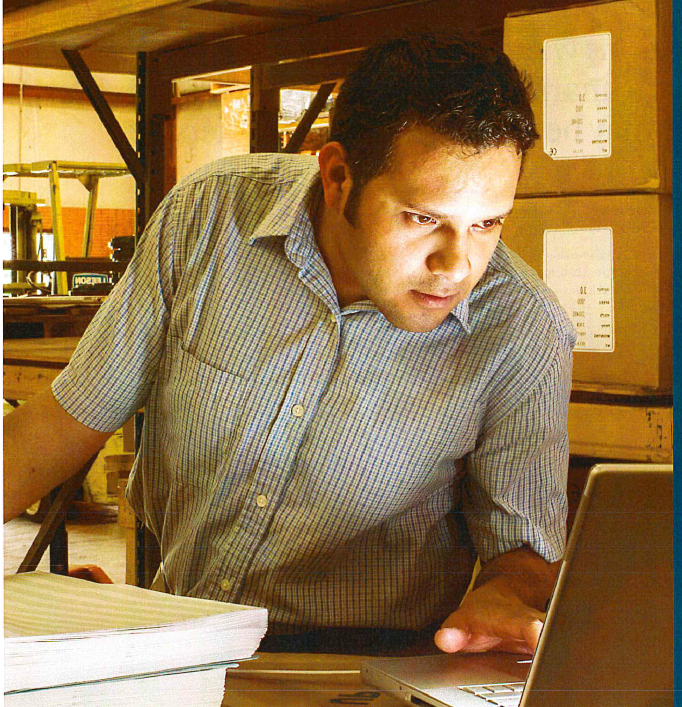 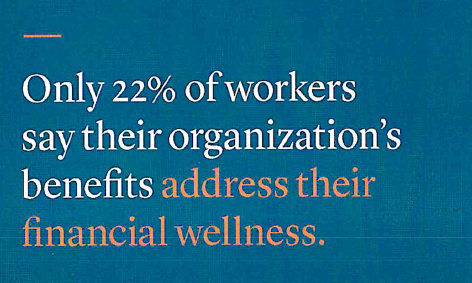 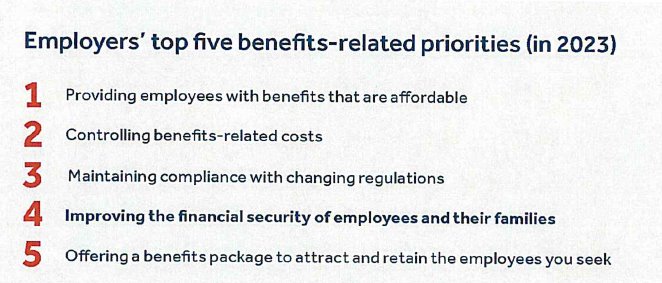 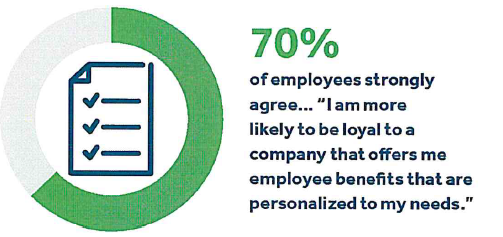 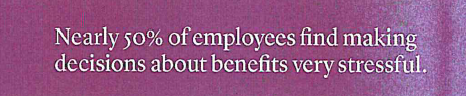 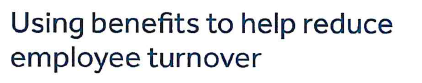 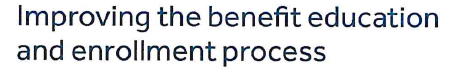 Take Away
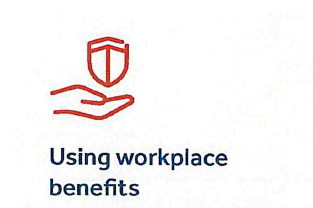 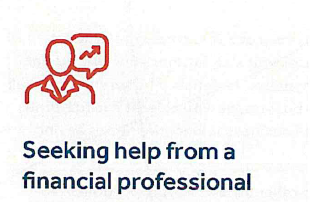 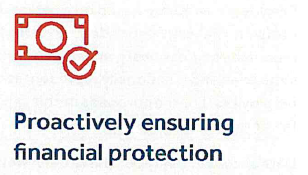 CUMBERLAND INSURANCE AGENCY
We work for you! We are your agents. We take pride in caring for you and your employees and meeting all your needs.
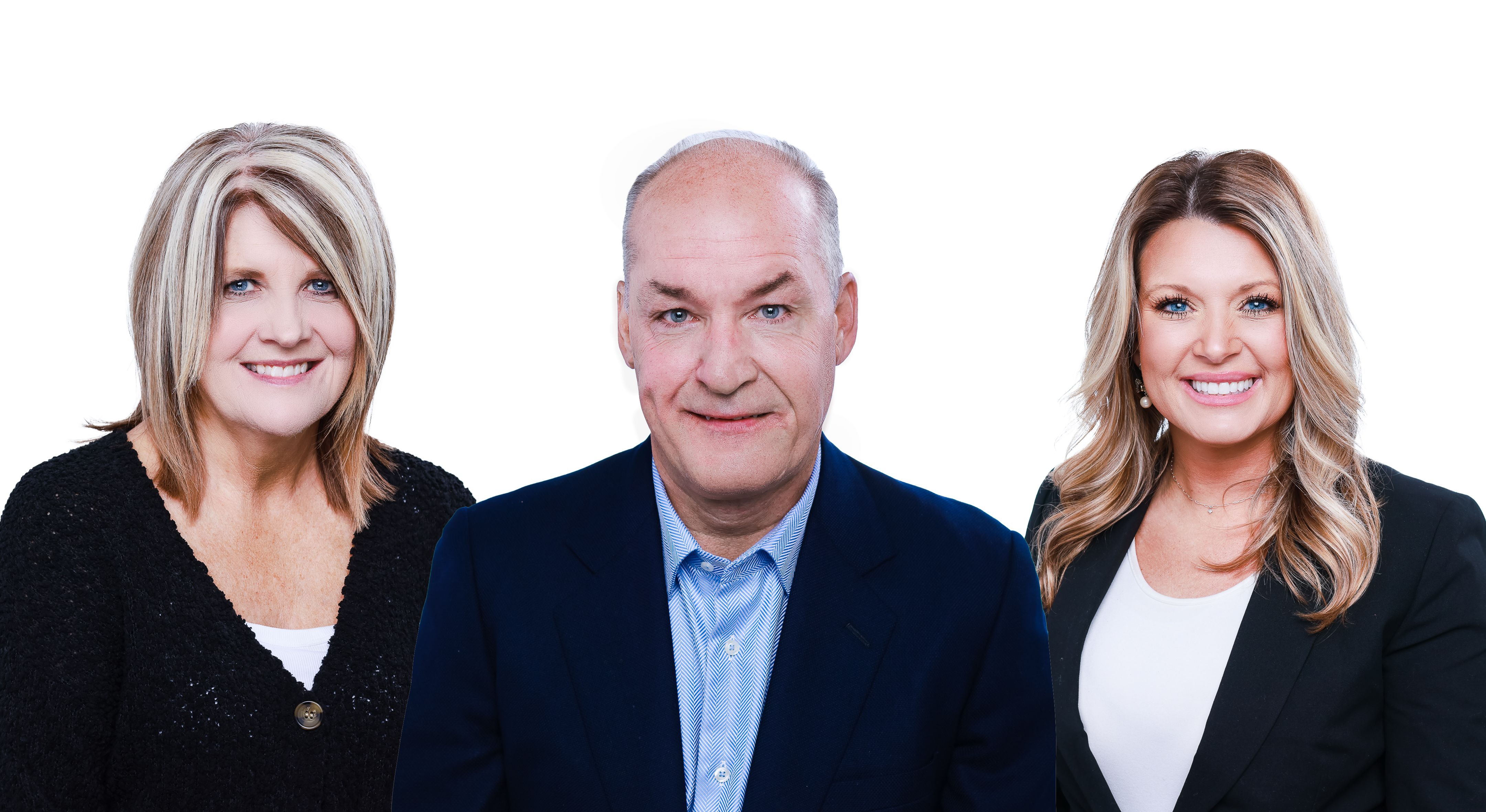 Lisa
Steve
Casey